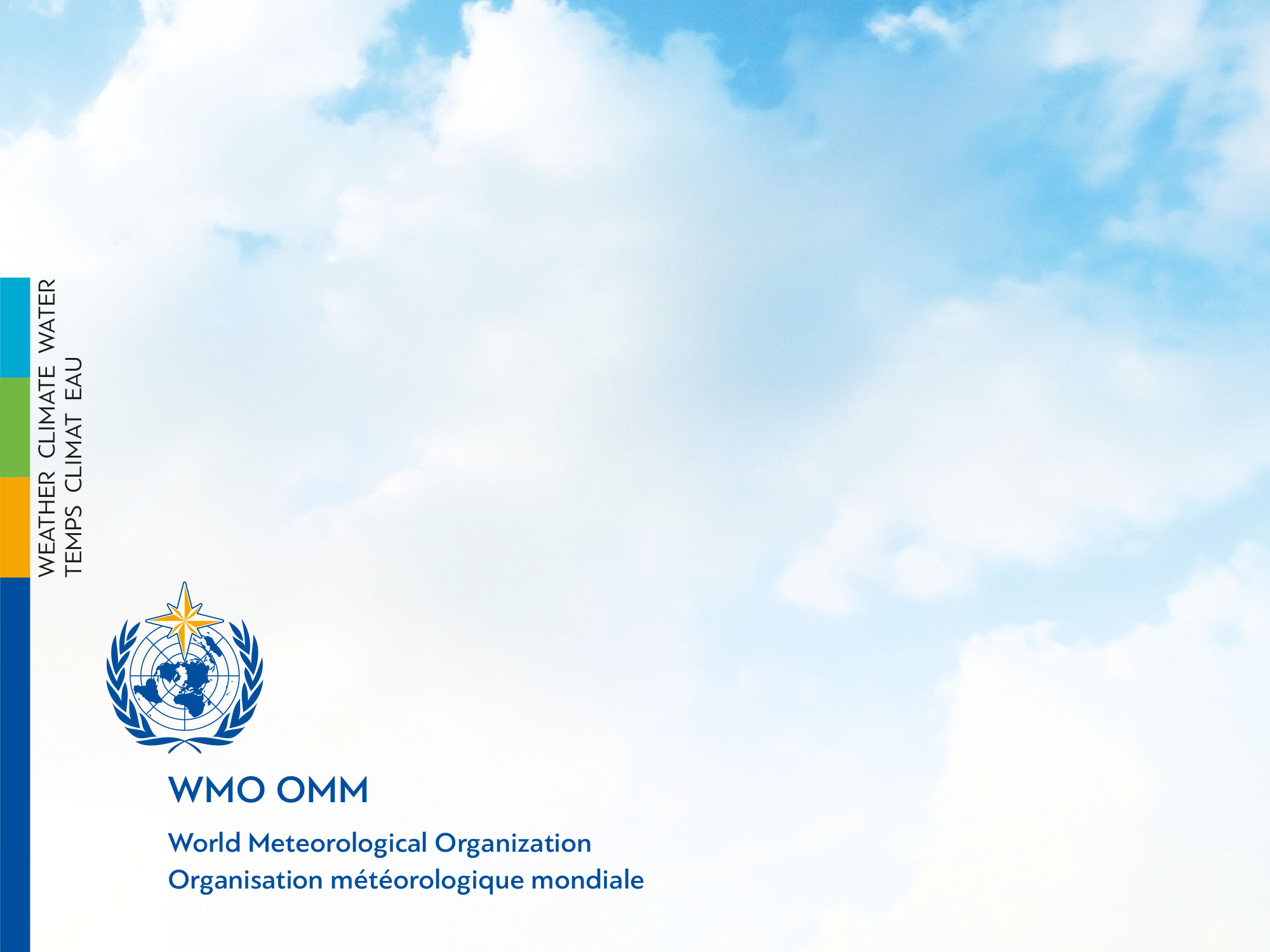 Webinar #13 – Practical API examples
continued
9 December 2020 – webinar #12
WIGOS project office
Agenda
Introduction
API overview
API examples 
Updating station schedules with custom logic

Feedback and discussion
The OSCAR/Surface webinar
Monthly  webinar with varying topic
Audience are OSCAR/Surface Focal Points and Users
Normally every first Monday of the month 11h UTC
Hosted in the WMO BlueJeans
Please suggest topics
Spread the word!
Register (self-enroll) to the OSCAR/Surface Resources course in moodle
Browsing is public 
Register to receive emails and post to the forum
Today’s speakers
Timo Pröscholdt  (WIGOS Project Office)
Recap
The OSCAR/Surface API
API OSCAR/Surface
API = application programming interface
Access information in machine readable format
Submit information with a computer programme
OSCAR/Surface API
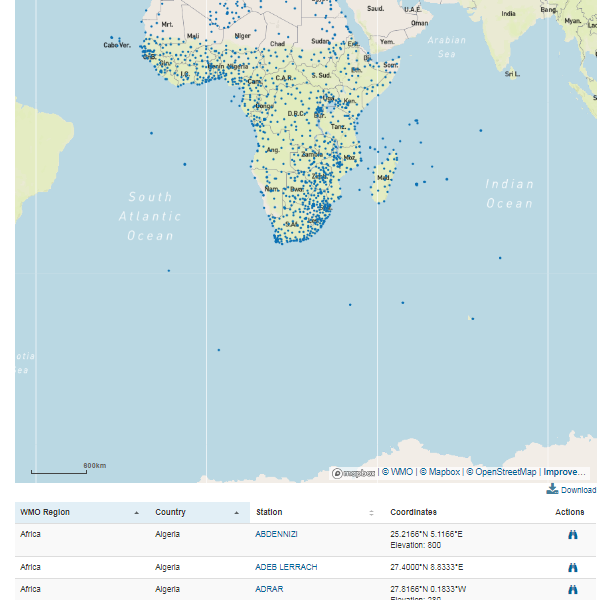 Get a machine readable list
Accesible via URL:
Parametres similat to the UI


https://oscar.wmo.int/surface/rest/api/search/station?programAffiliation=GOS&territoryName=SEN
Different example
Download a statin in XML format (machine readable)





XML allows to integrate the information into an IT process
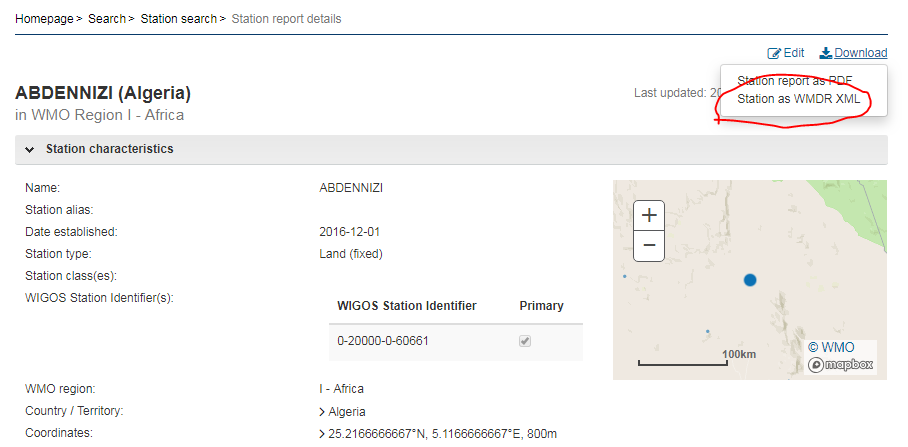 Upload a station to OSCAR/Surface
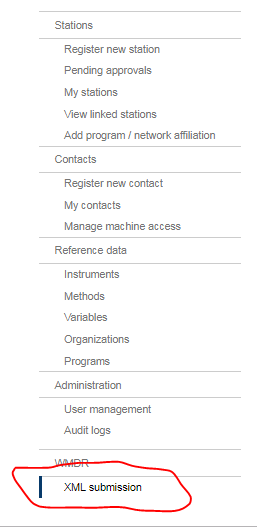 Upload a station in XML format toOSCAR/Surface
Upload several stations at the same time quickly
Link to existing databasesdes bases de doneés existantes
More details on XML in next presentation
Access rights
OSCAR/Surface National Focal Point
The Focal Point can genrate a «token» to use the API in a programme 
Example token: «7d0efe16-6473-4754-ad3c-e01f0434a81e»
«testbed»
To the the XML interface without risking to intefer with the operational system
URL: https://oscardepl.wmo.int/surface
The testbed is reset every Monday
Updating stations in Germany
THE third practical example
Example #3: OSCAR update for WDQMS
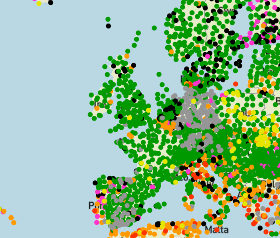 German stations displayed greyin WDQMS
Incorrect schedule informationin OSCAR/Surface
Update stations using batch job
Set 1h international 7/24 schedules instead of 30min national one
Detailed plan
Obtain list of German stations
Identify stations with 30min schedule
Update schedule to 1h and set international exchange flag
Use python program
Caveats
Invalid XML files 
Complex XML standard
Python & Jupyter Notebooks
Python code 
Oscar client library (oscar_lib)
Jupyter notebooks



Library & notebook available on github
How to run the code?
Get a python distribution: anaconda 
Install required packages with package manager «pip»
Clone webinar repository with notebooks
requirements.txt lists required packages (pip install –r requirements.txt)
More information
In the OSCAR/Surface manual
In the moodle OSCAR/Surface 
https://etrp.wmo.int/course/view.php?id=146
Blog
Webinar
Presentations
Where to go from here?
Continue to develop the oscar_lib
OpenSource
Do you have staff resources that could be (virtually?) seconded to work on the library?

Ultimately: build a web-client for batch operations
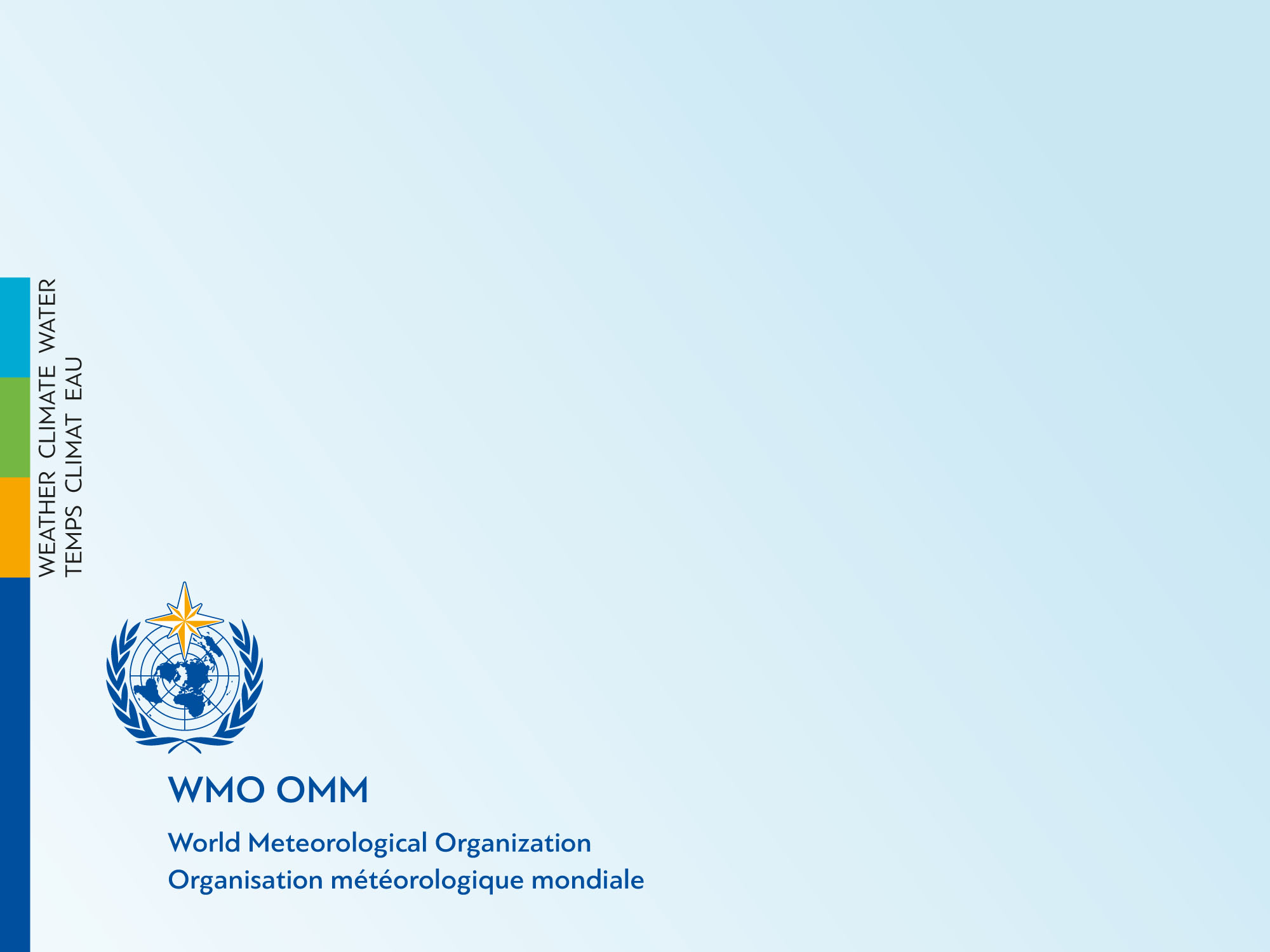 Thank you

www.wmo.int/wigos